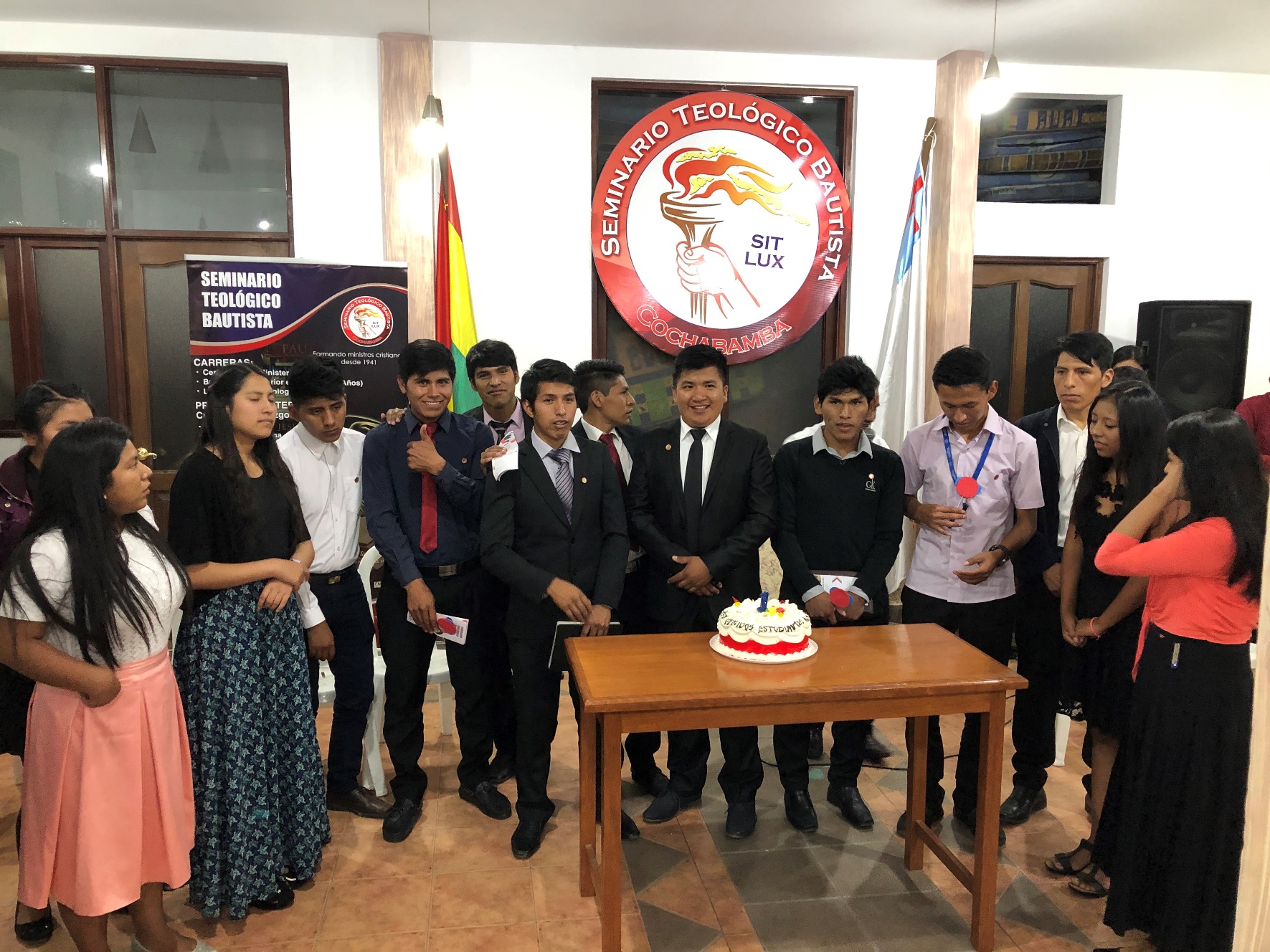 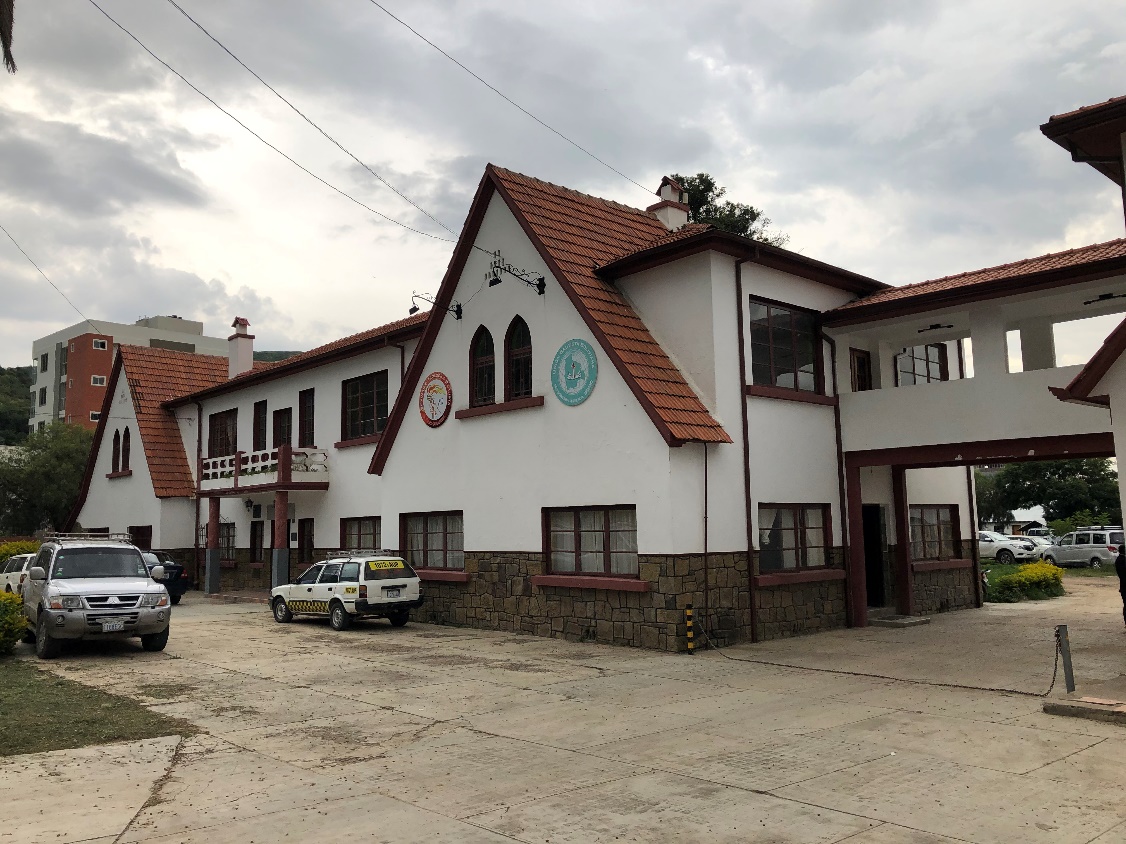 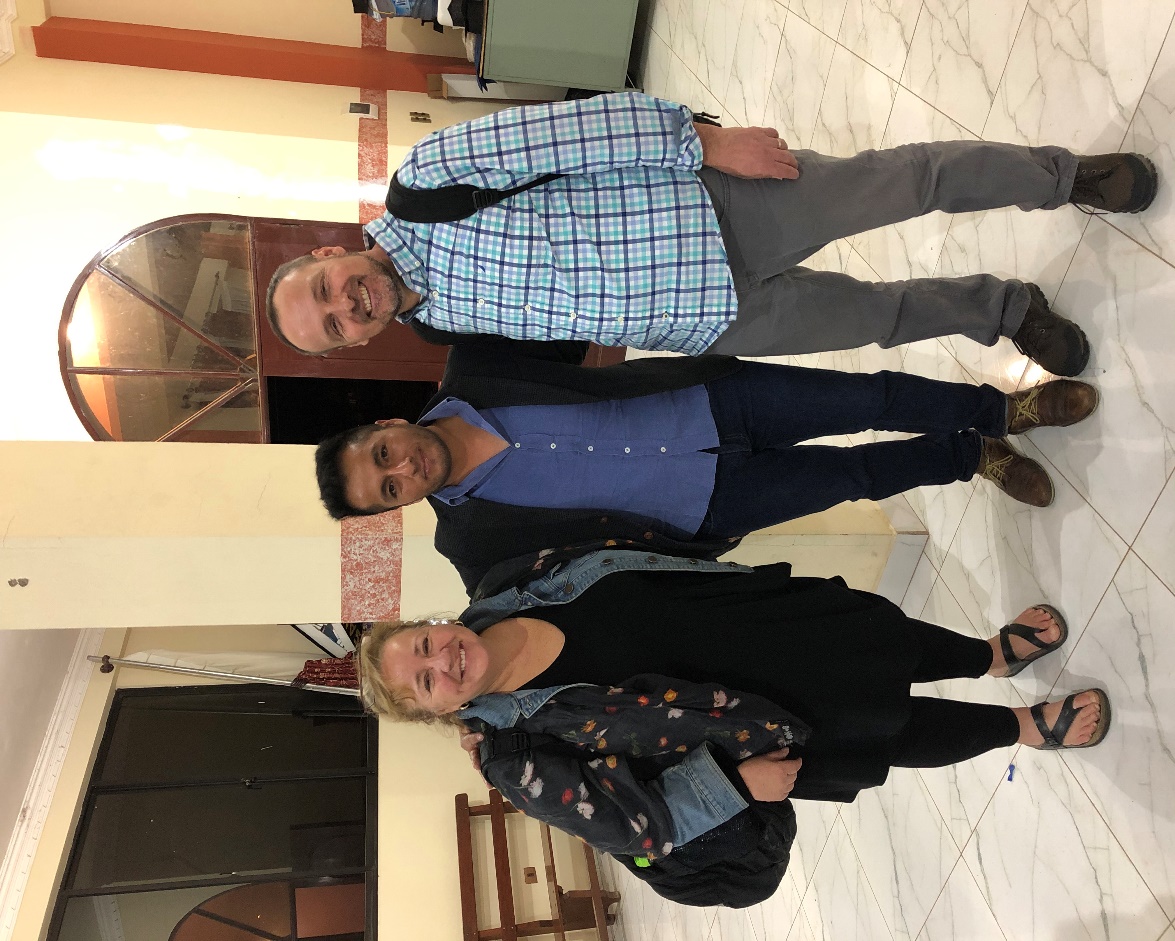 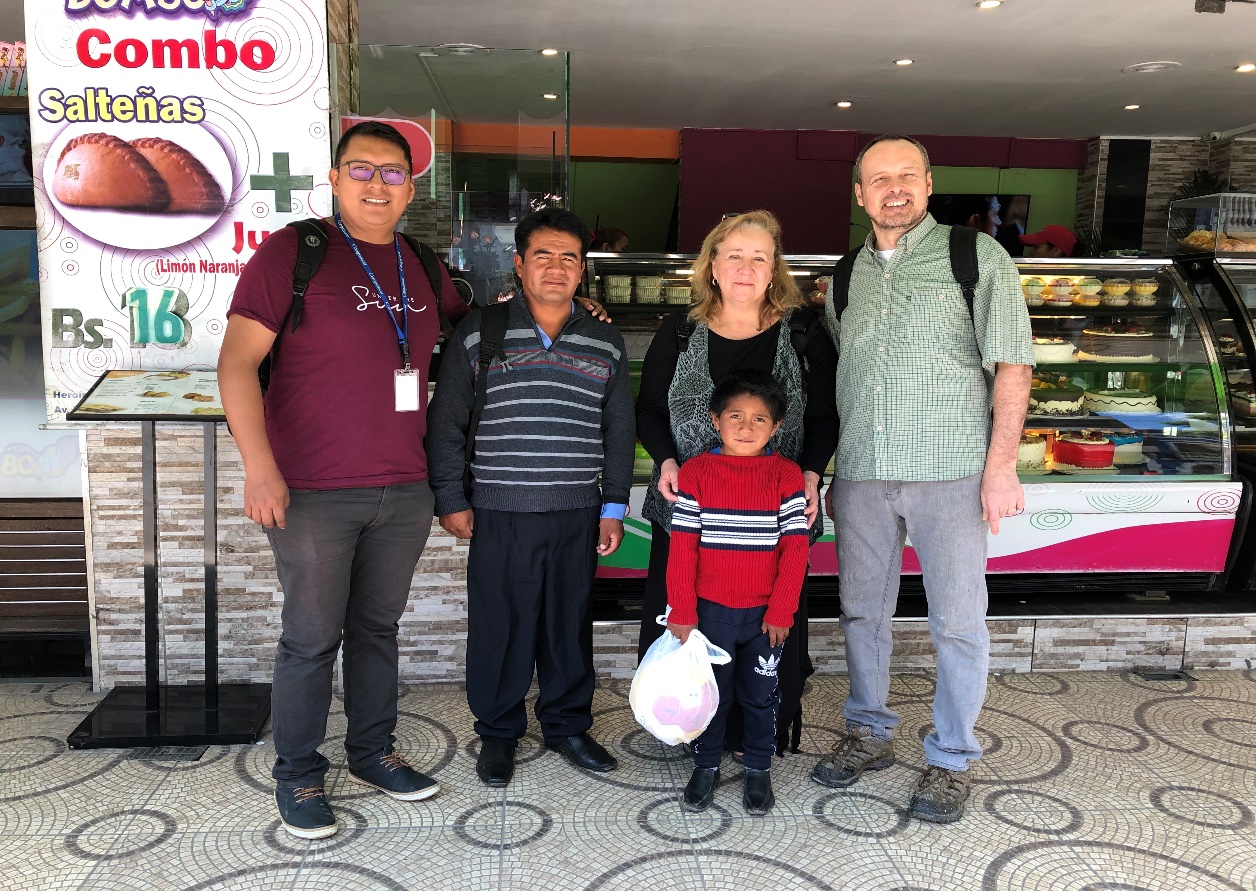 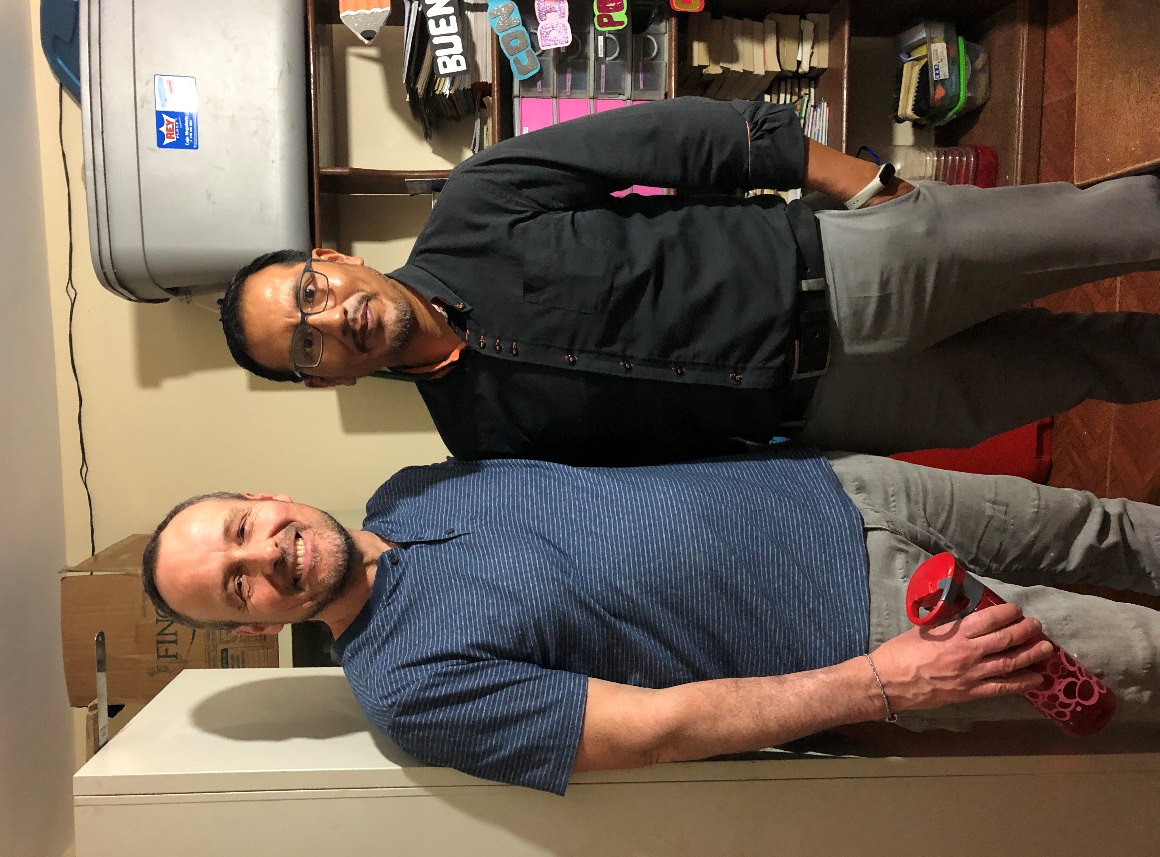 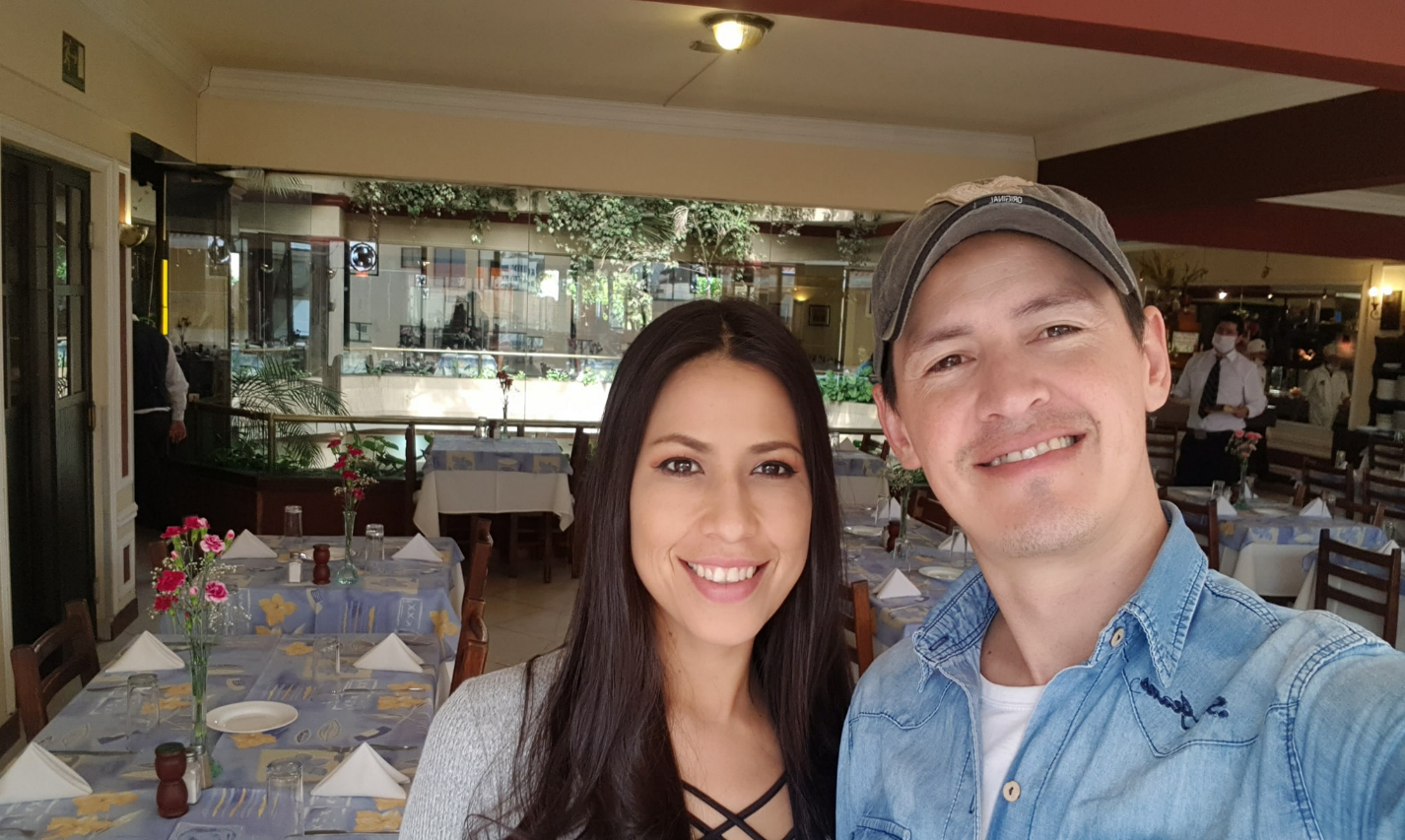 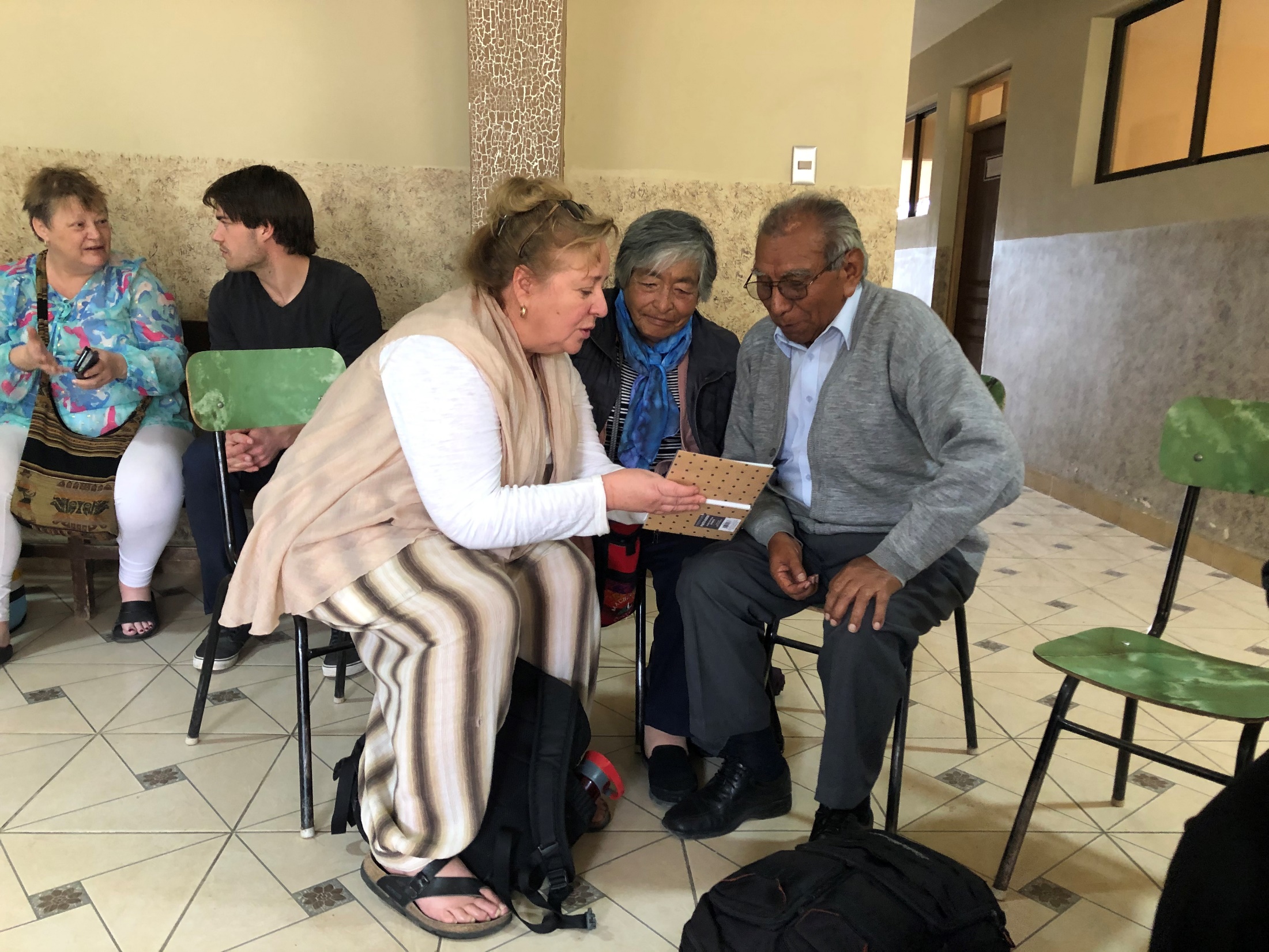 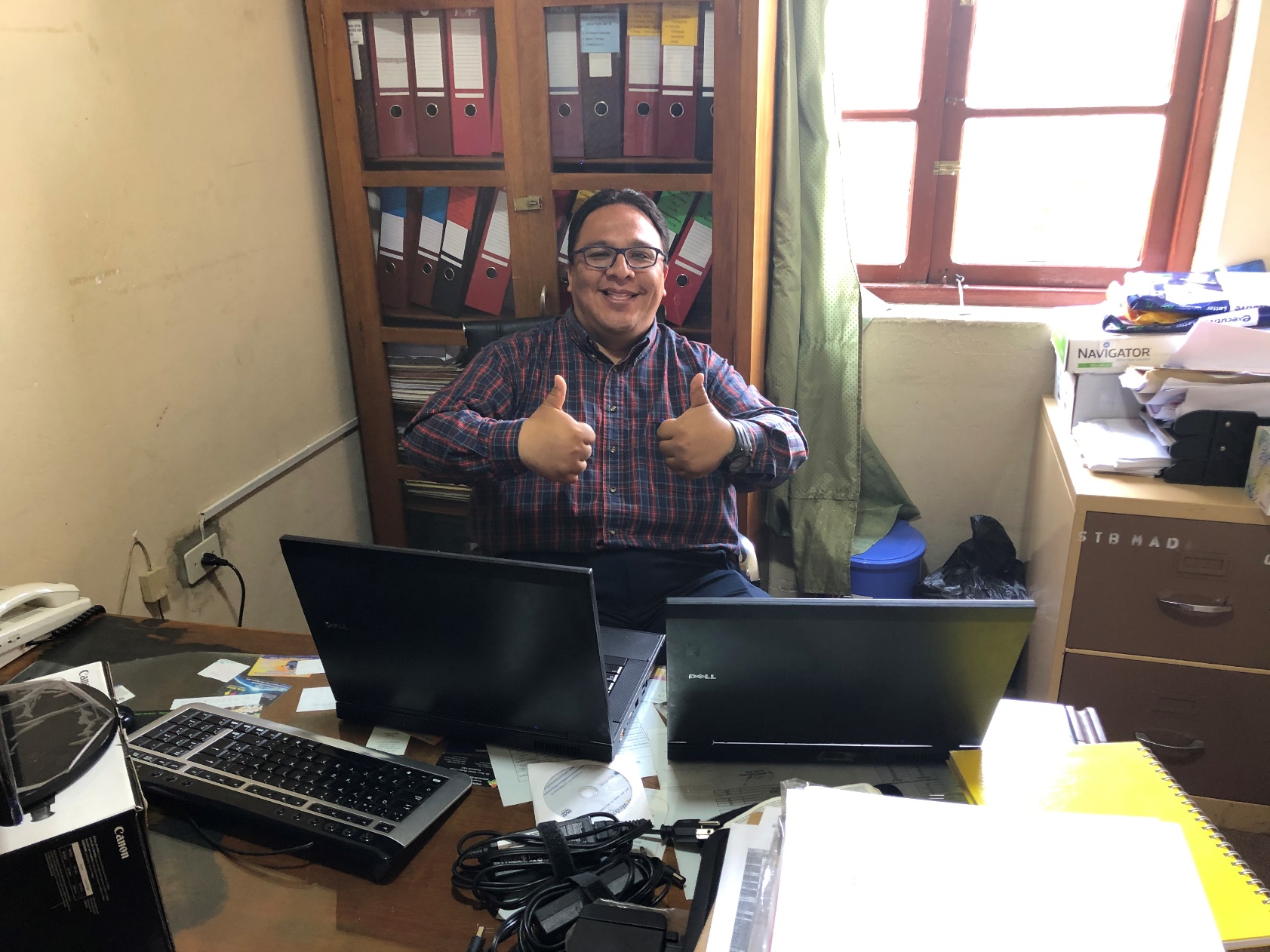 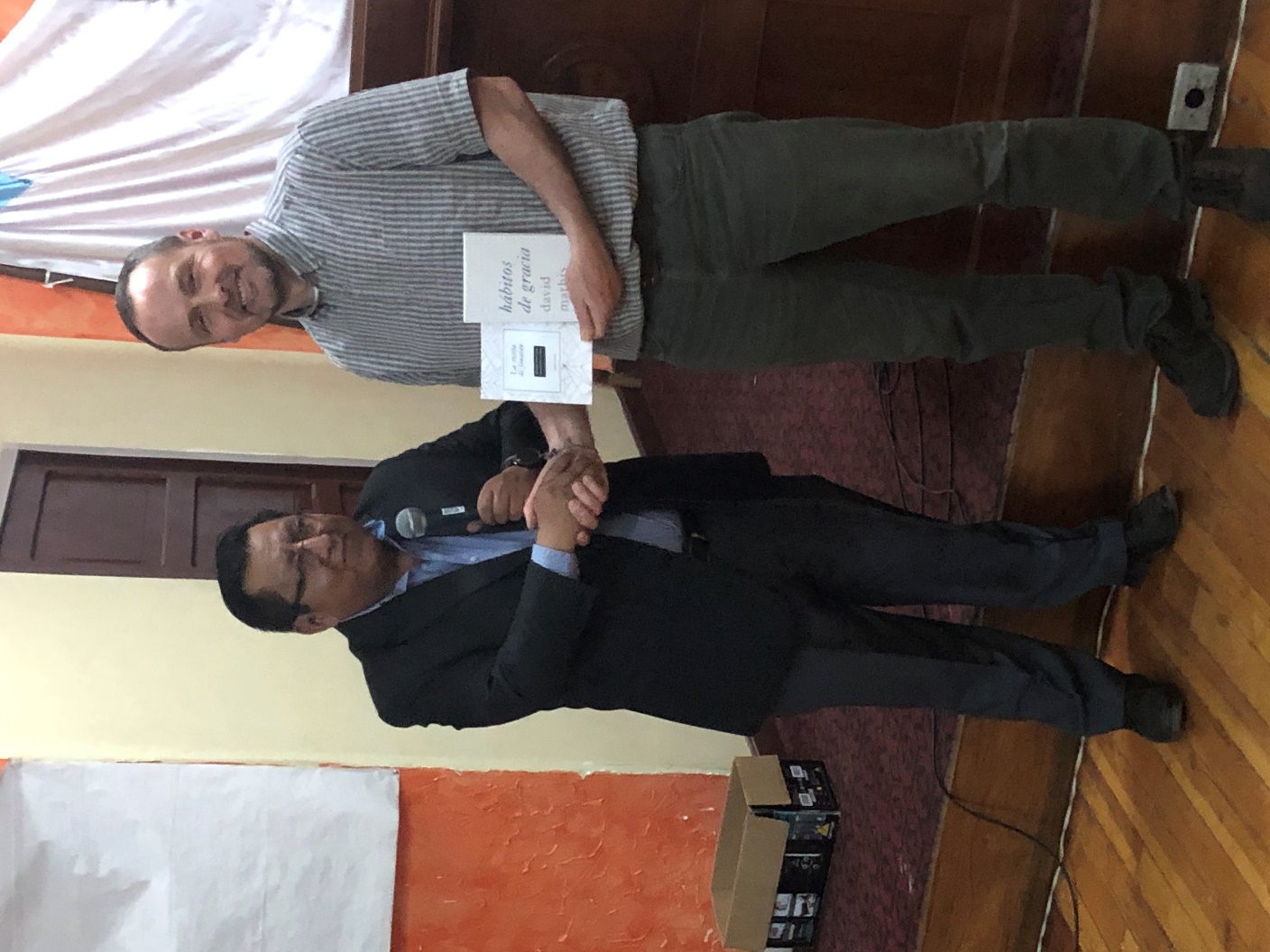 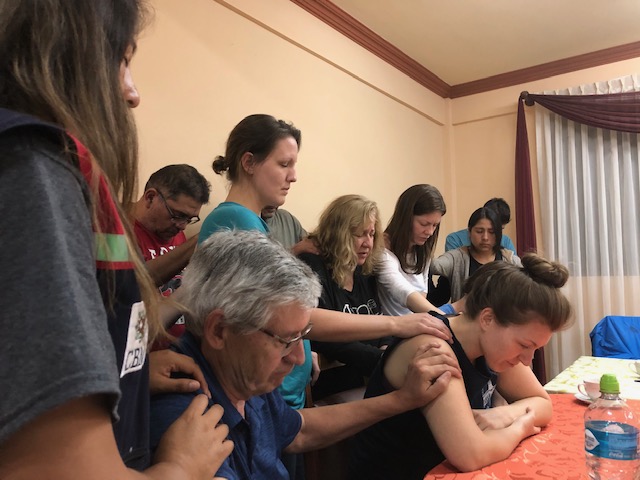 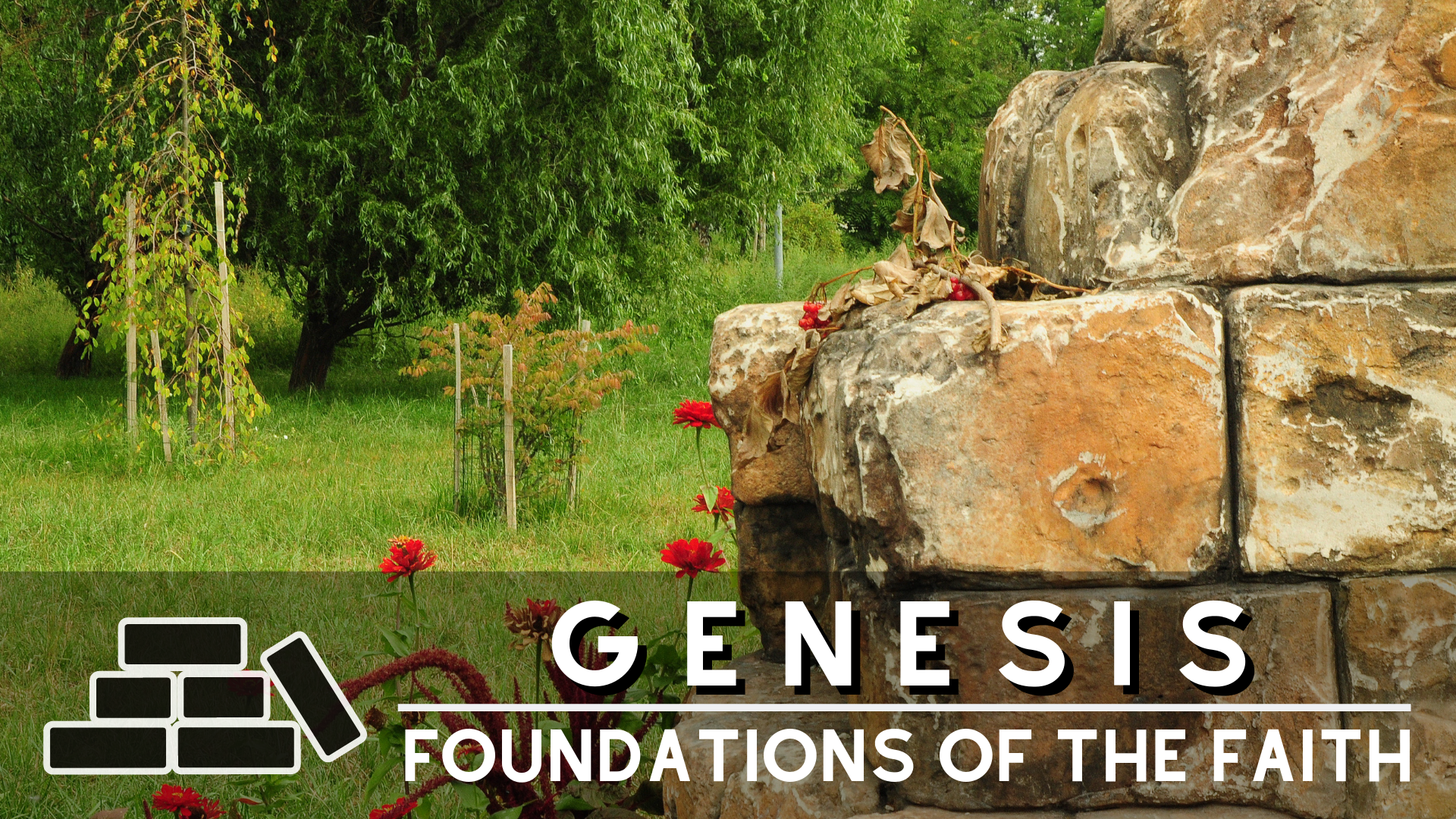 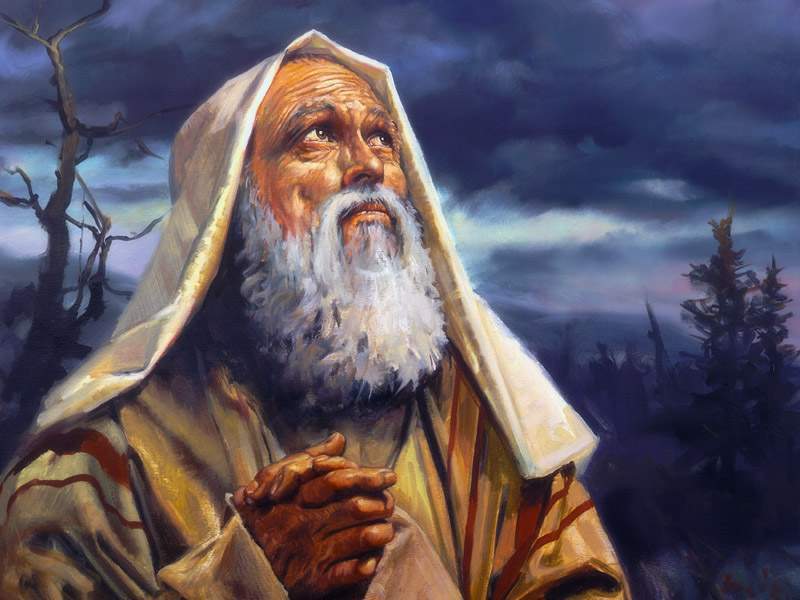 The Means and Measures God Uses to Mature our FaithGenesis 17 – A Study from the Life of Abraham
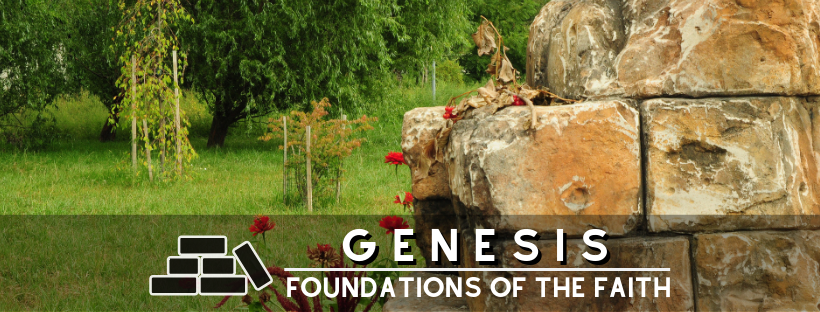 “
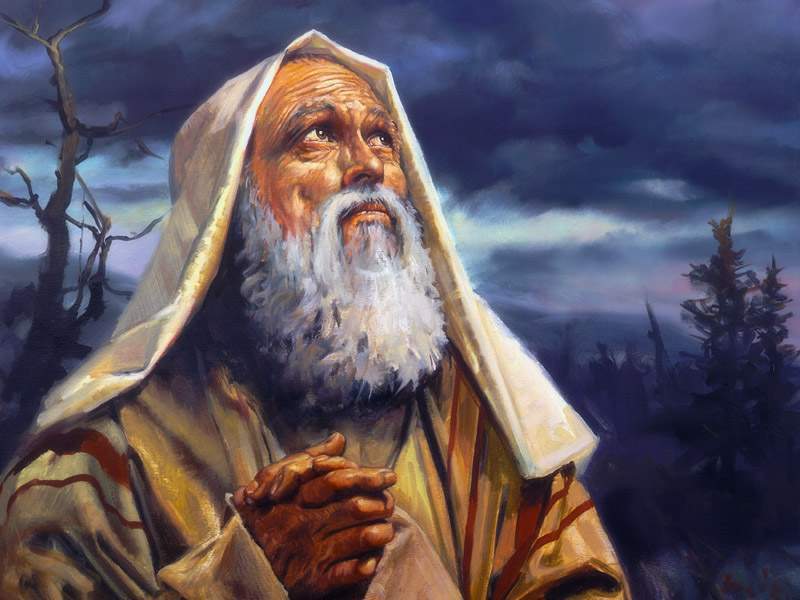 The Maturing of our Relationship with God:

Happens over time.
Happens through ‘faith tests’.
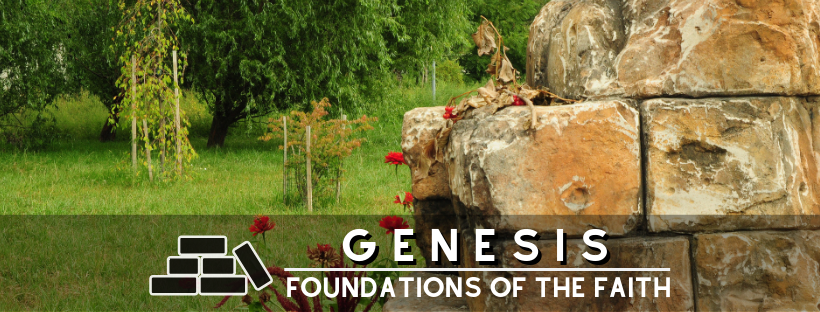 “
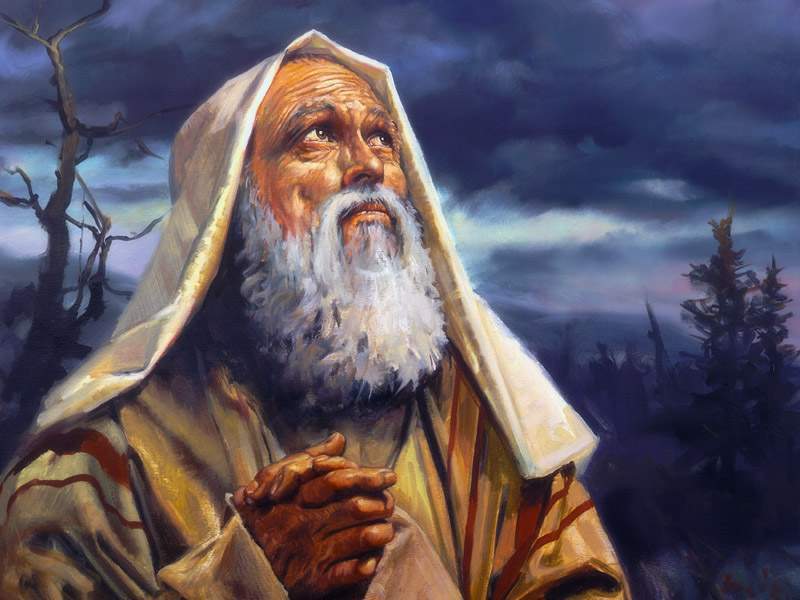 Scripture Reading:

		Genesis 17:1 - 8
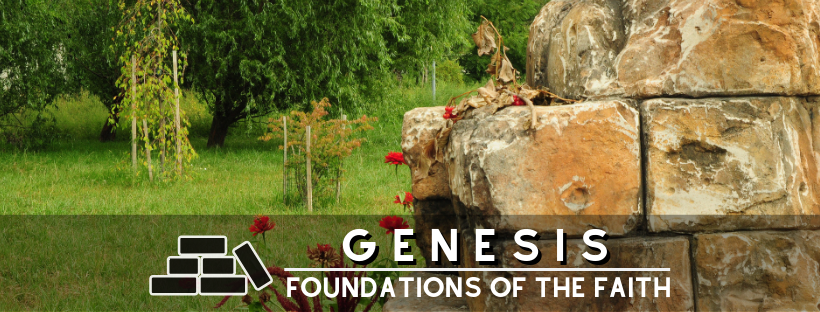 “
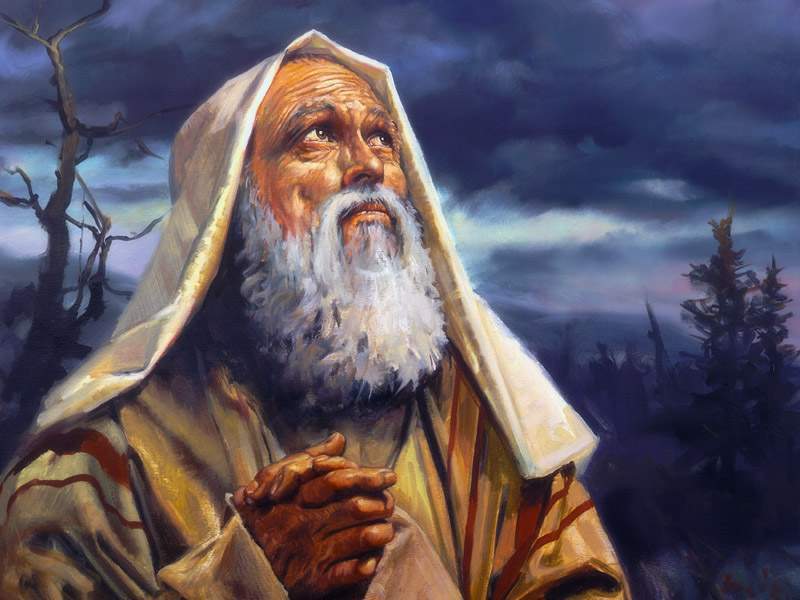 Faith Hall of Fame (Hebrews 11)

Abraham: Overview of Three Kinds of Faith: 
Uprooting Faith -  Gen.12:1; Heb.11:8.
Waiting Faith - Gen.17-18; Heb.11:11.
Sacrificial Faith - Gen.22; Heb.11:17-19.
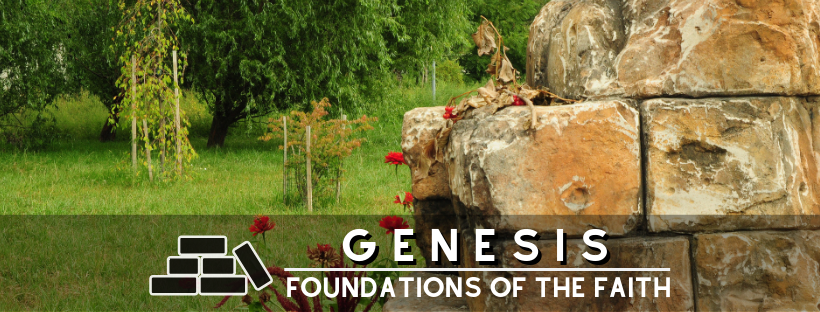 “
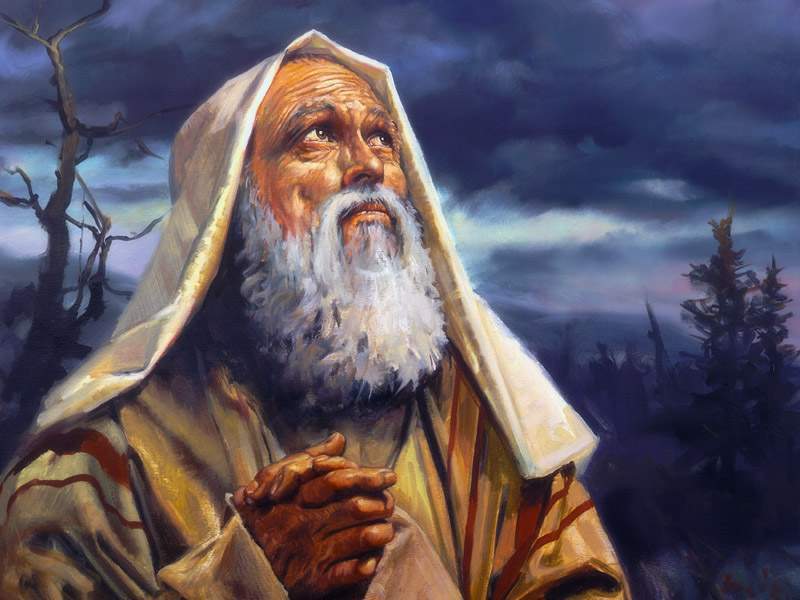 Abraham: Timelines of Maturity:
12:4 – First Call (Age 75).
15:5 – Covenant made (+/- Age 80?)
16:16 – Ishmael is born (Age 86).
17:1 – Re-establishes Covenant (Age 99).
21:5 – Isaac is born (Age 100).
22:6 – Asked to sacrifice Isaac (+/- Age 120).
23:1 – Sarah dies (Abraham, Age 137).
25:7 – Abraham dies (Age 175).
“
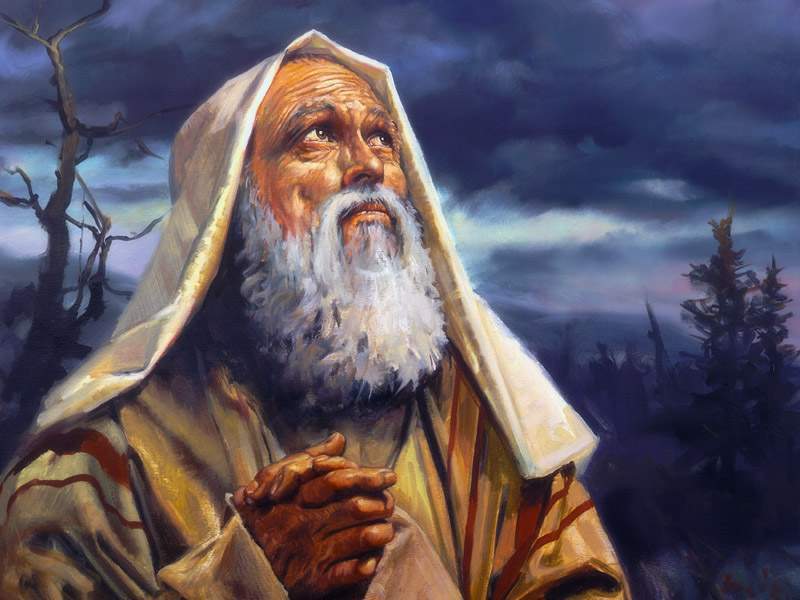 Abraham: Emerging from Spiritual Adolescence
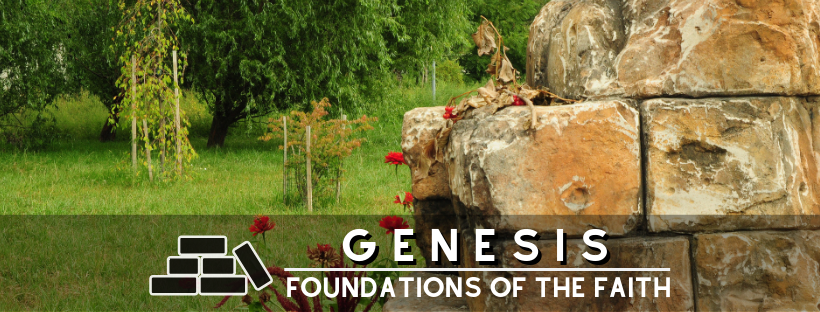 “
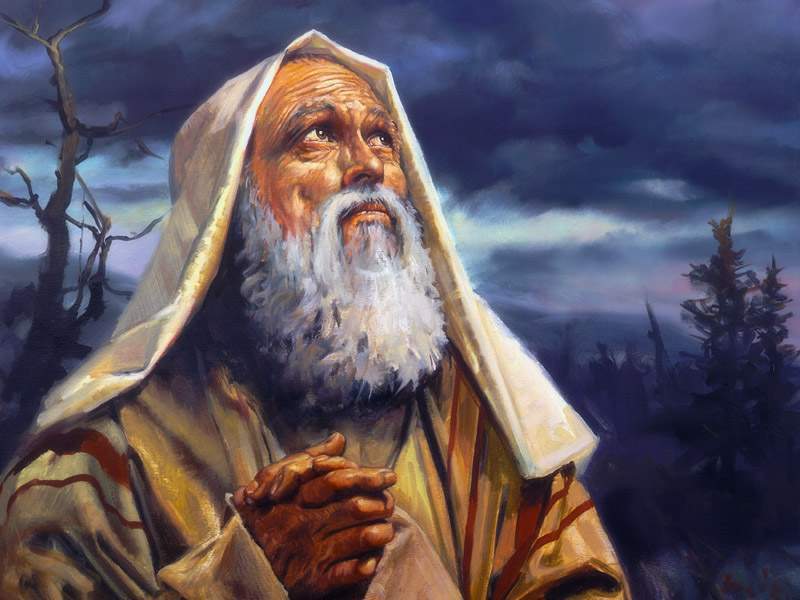 Abraham: Emerging from Spiritual Adolescence

i. A New Posture before God (17:2 - 3, 17)
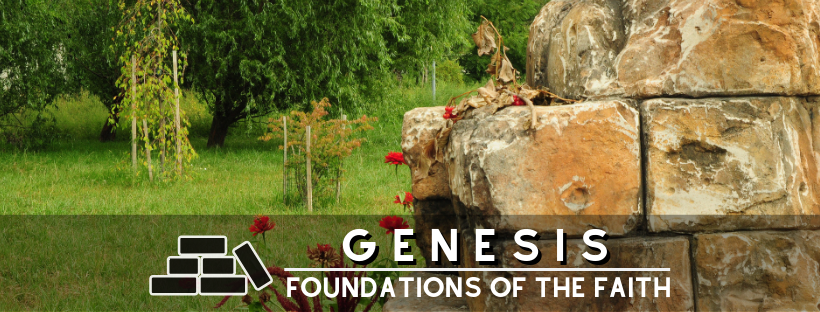 “
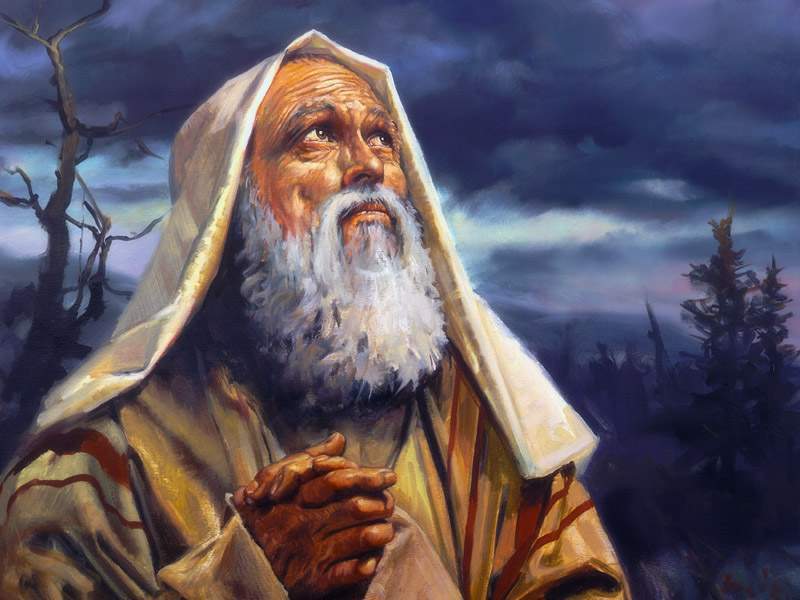 Abraham: Emerging from Spiritual Adolescence

i. A New Posture before God (17:2 - 3, 17)
ii. A New Identity from God (17:5 - 6, 15 - 16)
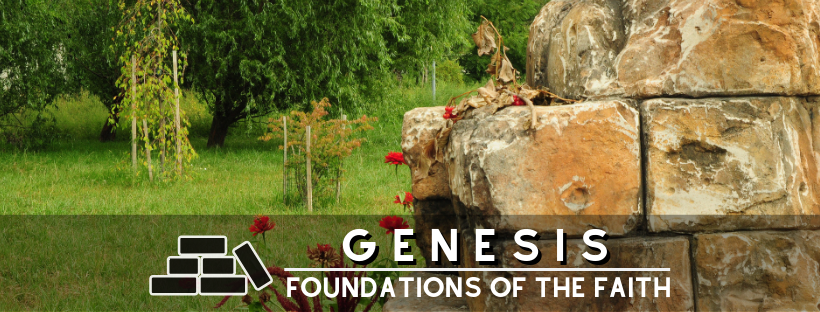 “
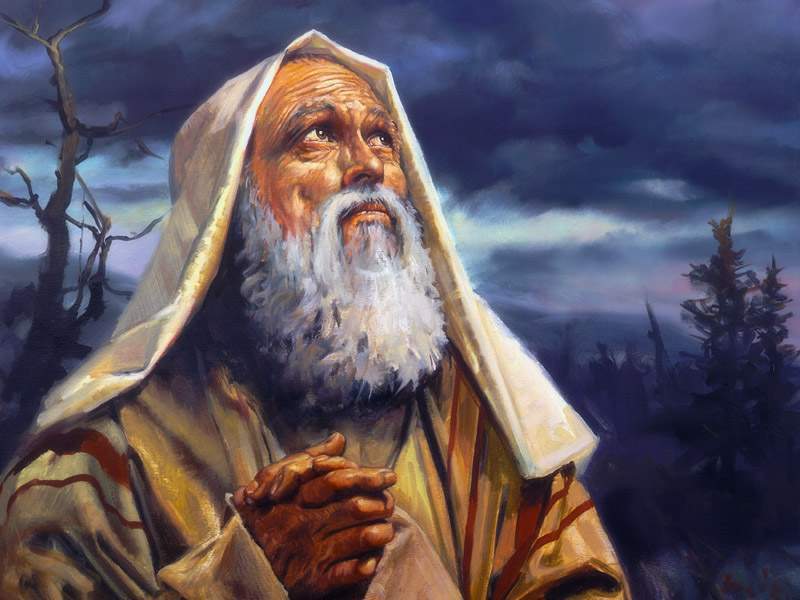 Abraham: Emerging from Spiritual Adolescence

i. A New Posture before God (17:2 - 3, 17)
ii. A New Identity from God (17:5 - 6, 15 - 16)
iii. A New Relationship (Covenant) with God 						(17:9 – 14)
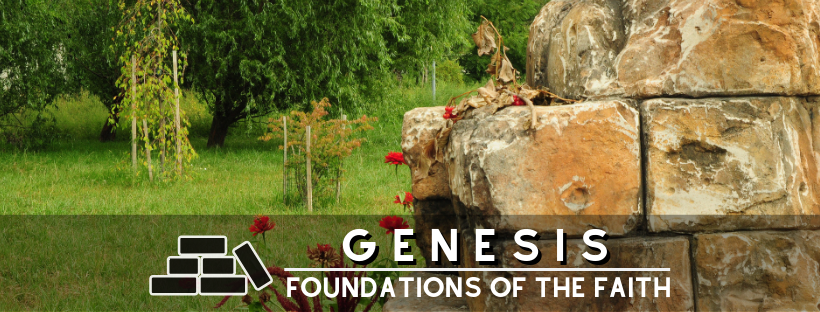 “
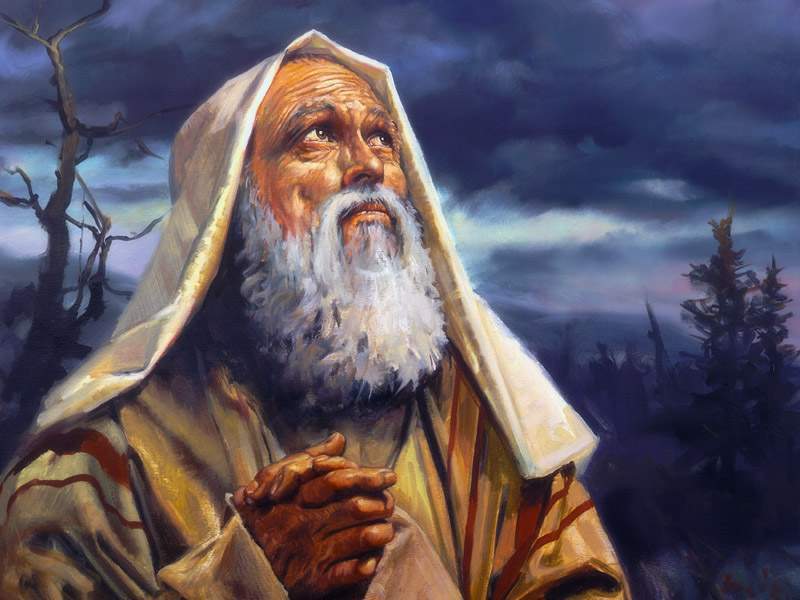 Abraham: Emerging from Spiritual Adolescence

i. A New Posture before God (17:2 - 3, 17)
ii. A New Identity from God (17:5 - 6, 15 - 16)
iii. A New Relationship (Covenant) with God 						(17:9 – 14)
iv. A New Obedience to God (17:23 – 27)
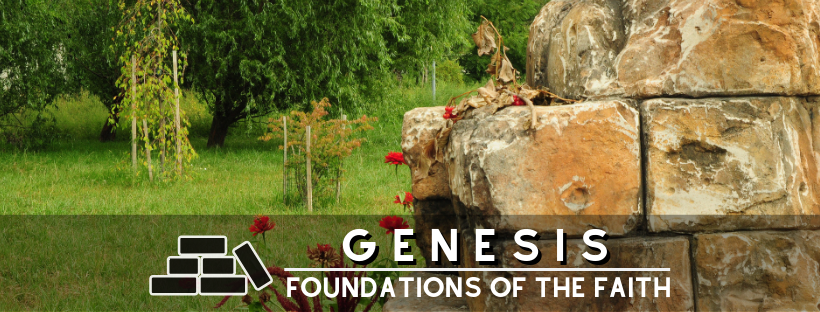 “
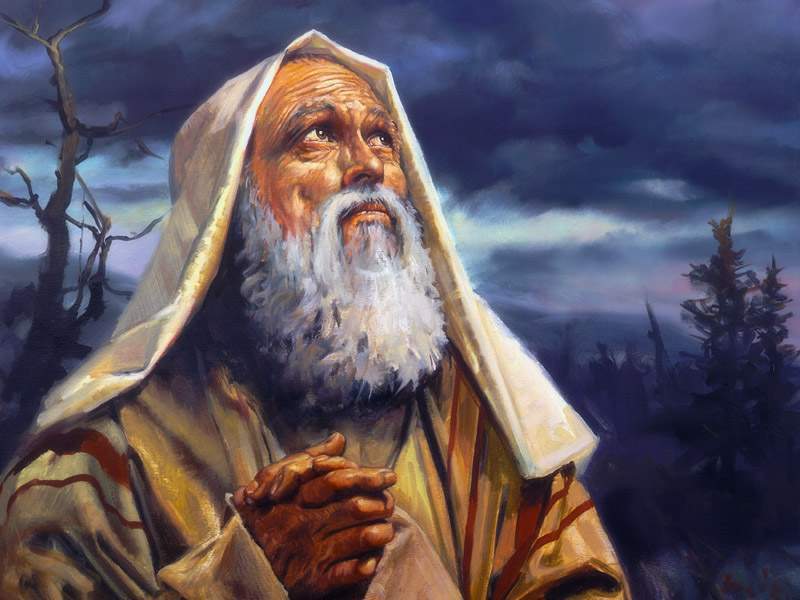 Emerging from Spiritual Adolescence

I write to you young men, because you are strong, and the Word of God abides in you, and you have overcome the evil one.  					
				1 John 2:14
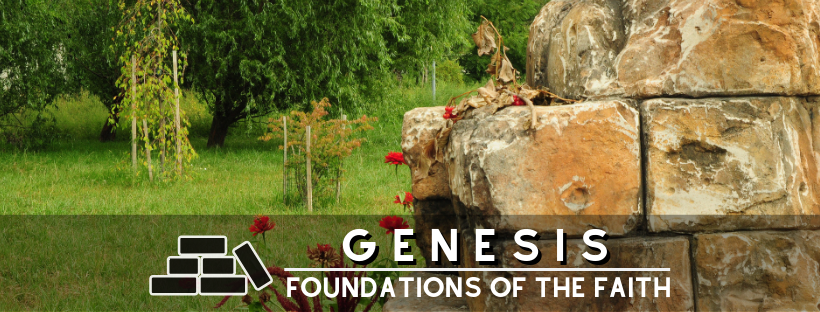 “
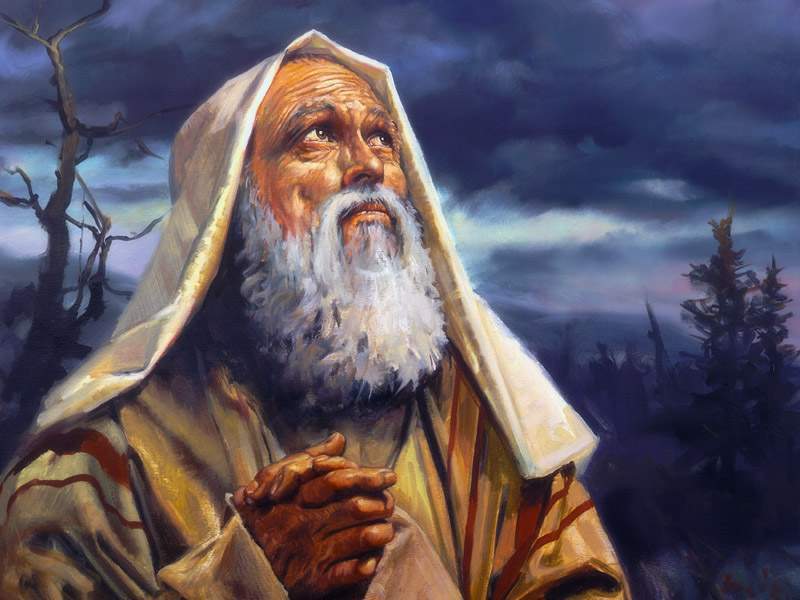 Emerging from Spiritual Adolescence
Where would you place your own spiritual development as of right now?
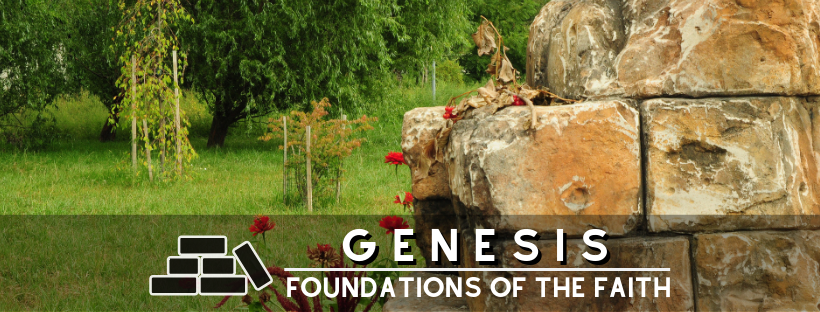 “
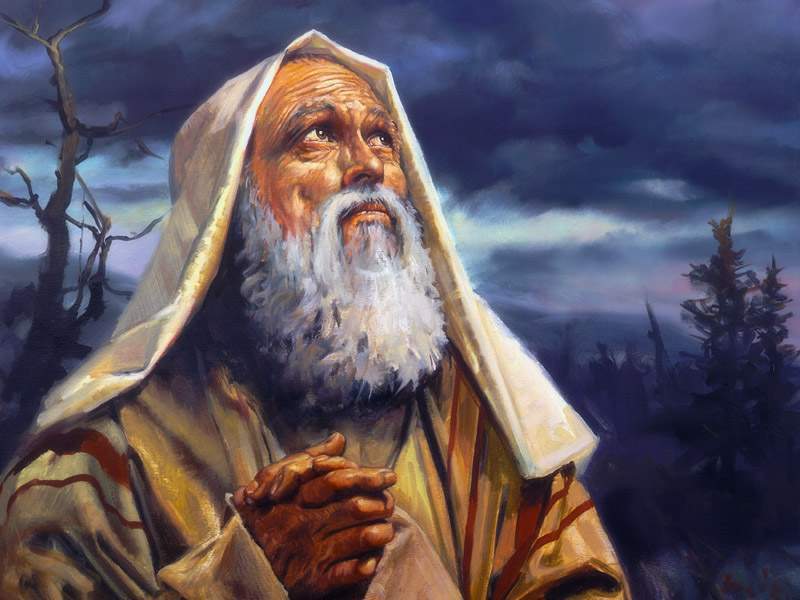 Emerging from Spiritual Adolescence
Where would you place your own spiritual development as of right now? 
Is there anything about Abraham that surprises you?
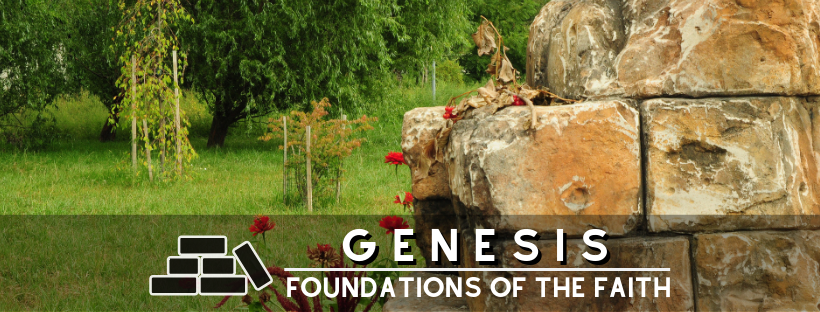 “
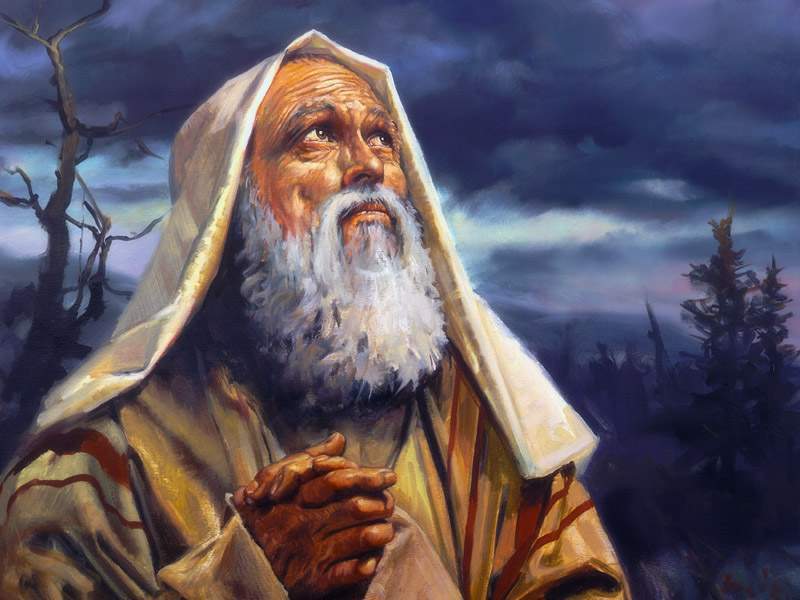 Emerging from Spiritual Adolescence
Where would you place your own spiritual development as of right now? 
Is there anything about Abraham that surprises you? 
Have you ever been set on a plan that was not in God’s plans?
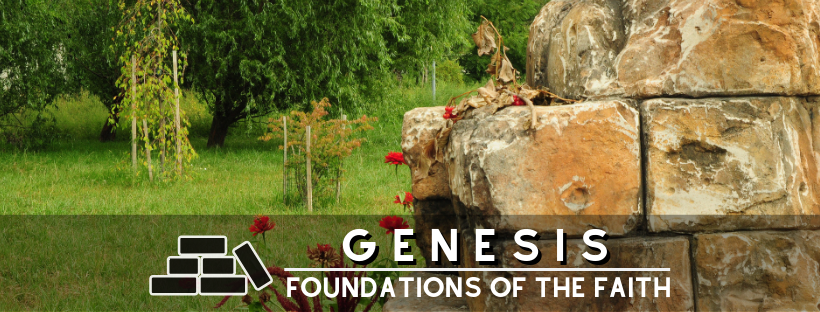 “
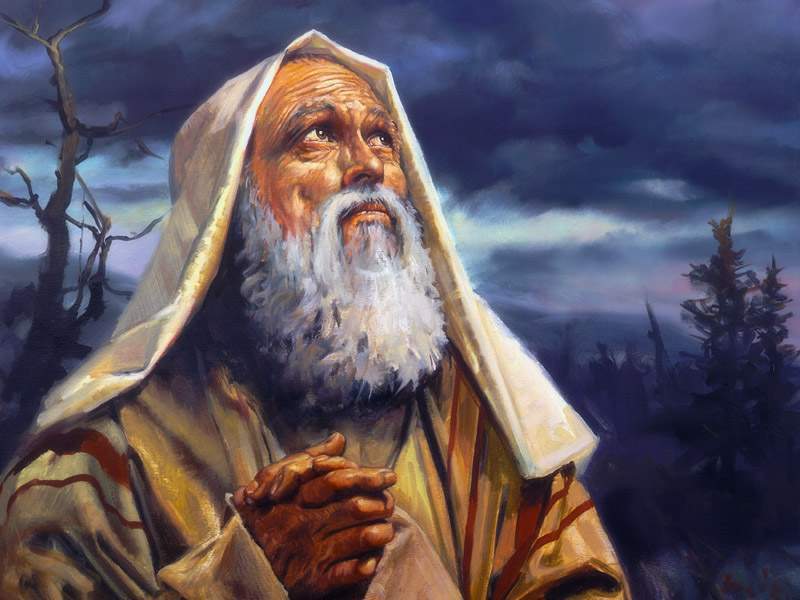 Emerging from Spiritual Adolescence
Where would you place your own spiritual development as of right now? 
Is there anything about Abraham that surprises you? 
Have you ever been set on a plan that was not in God’s plans?
How would you describe your posture (attitude), your identity, your relationship, and your obedience to God today?
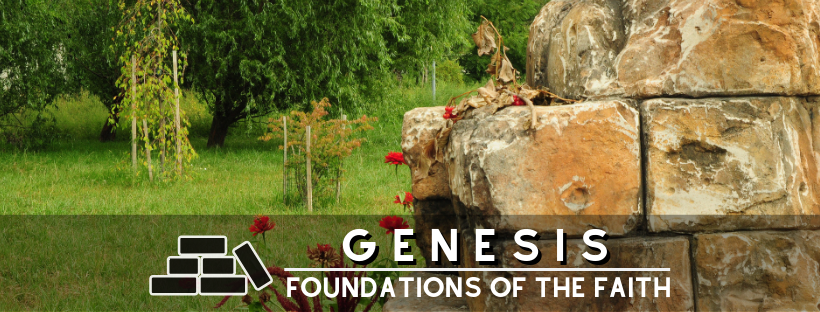